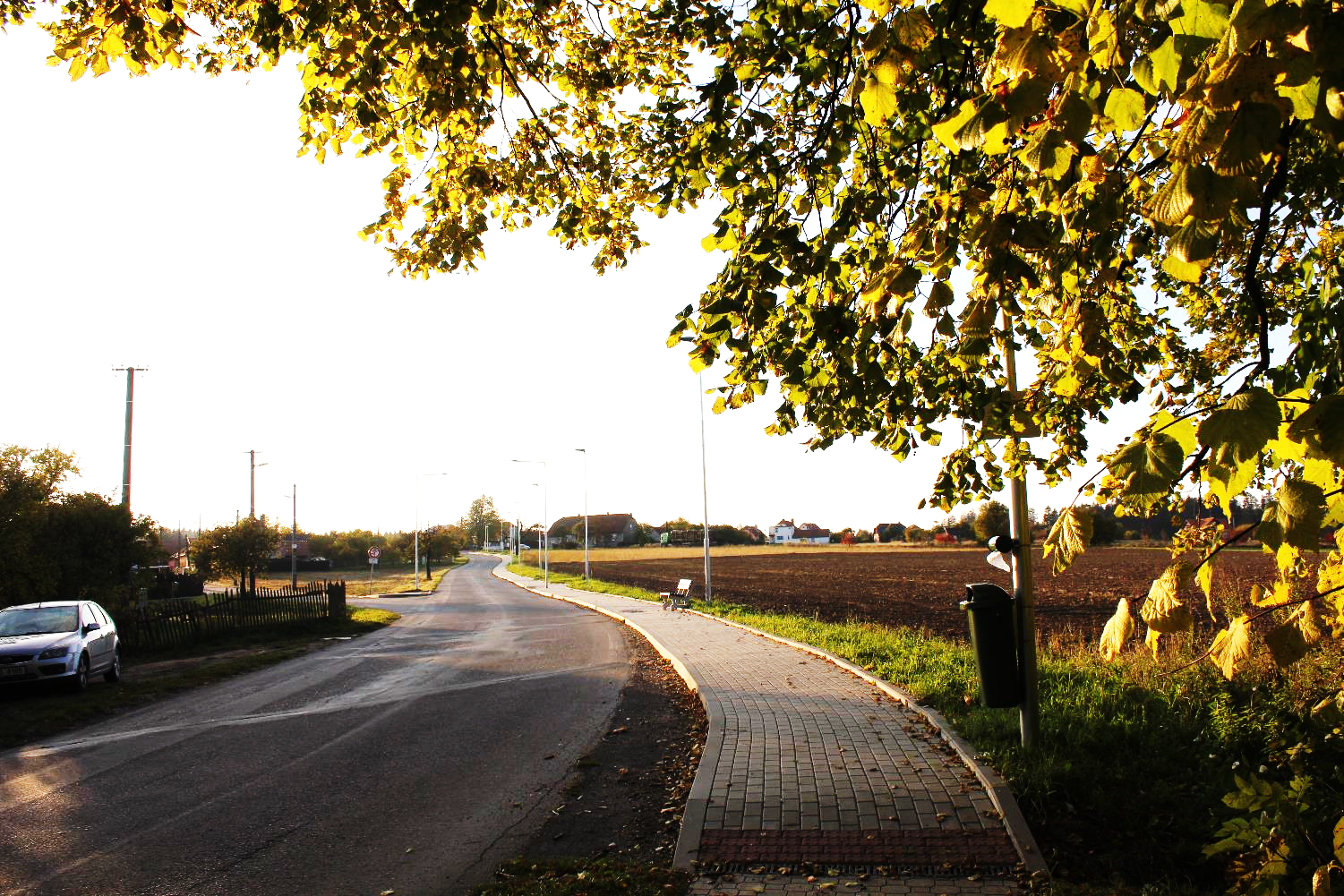 pondělí 26. října 2020
17:09
Tak jsem se zase po roce vydal k našemu rybníčku, potěšit se krásnou přírodou a také zase  pořídit pro své kmarády Vladimíra a Františka, potomky z rodu Hudců, kterým již zdraví nedovoluje navštívit Vysočany, na které stále vzpomínají, které mnohokrát navštívili a stále na ně vzpomínají. Také ještě pro kamaráda Miloše, kterému také zdraví již neslouží a vždy se rád podíval na moje obrázky v okolí našeho rybníčku. Snad se mu budou zase líbit. Antonín
Nostalgie ve mně žijeŽivot starého člověka se dá přirovnat ke galerii, v níž člověk prohlíží vše, co prožil. Byl-li život dobrý, jsou i obrazy uchované v jeho paměti (galerii) hezké.
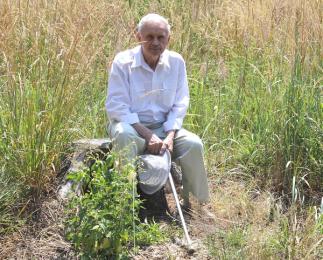 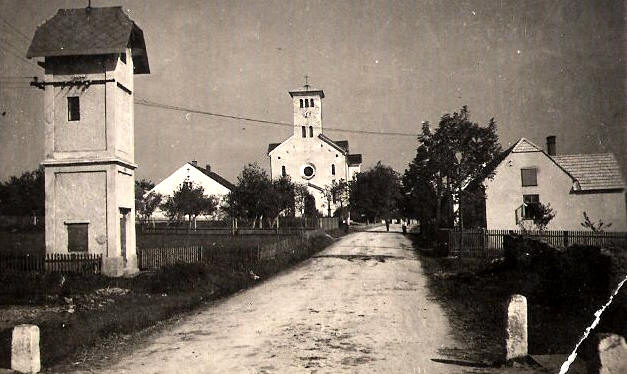 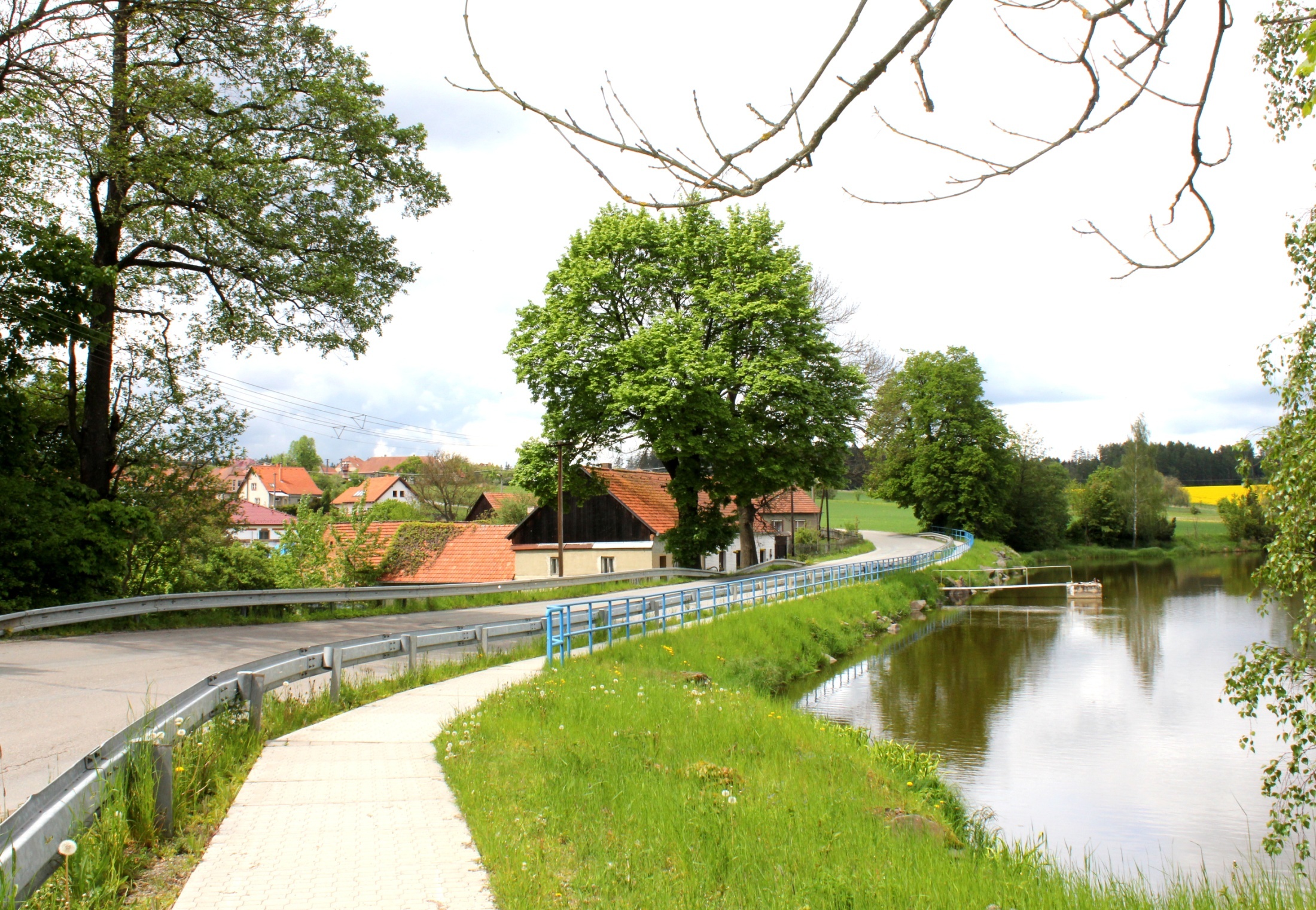 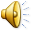 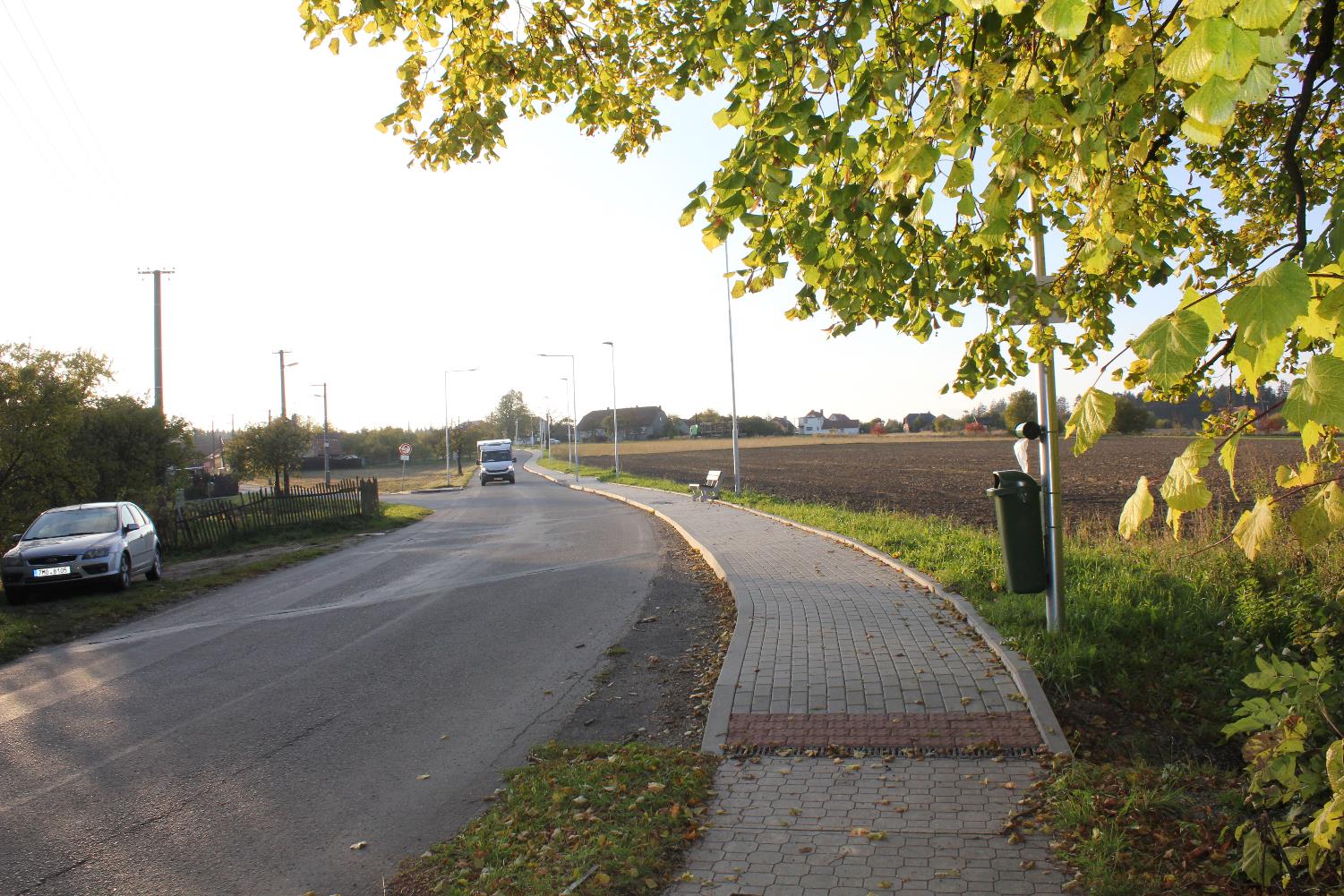 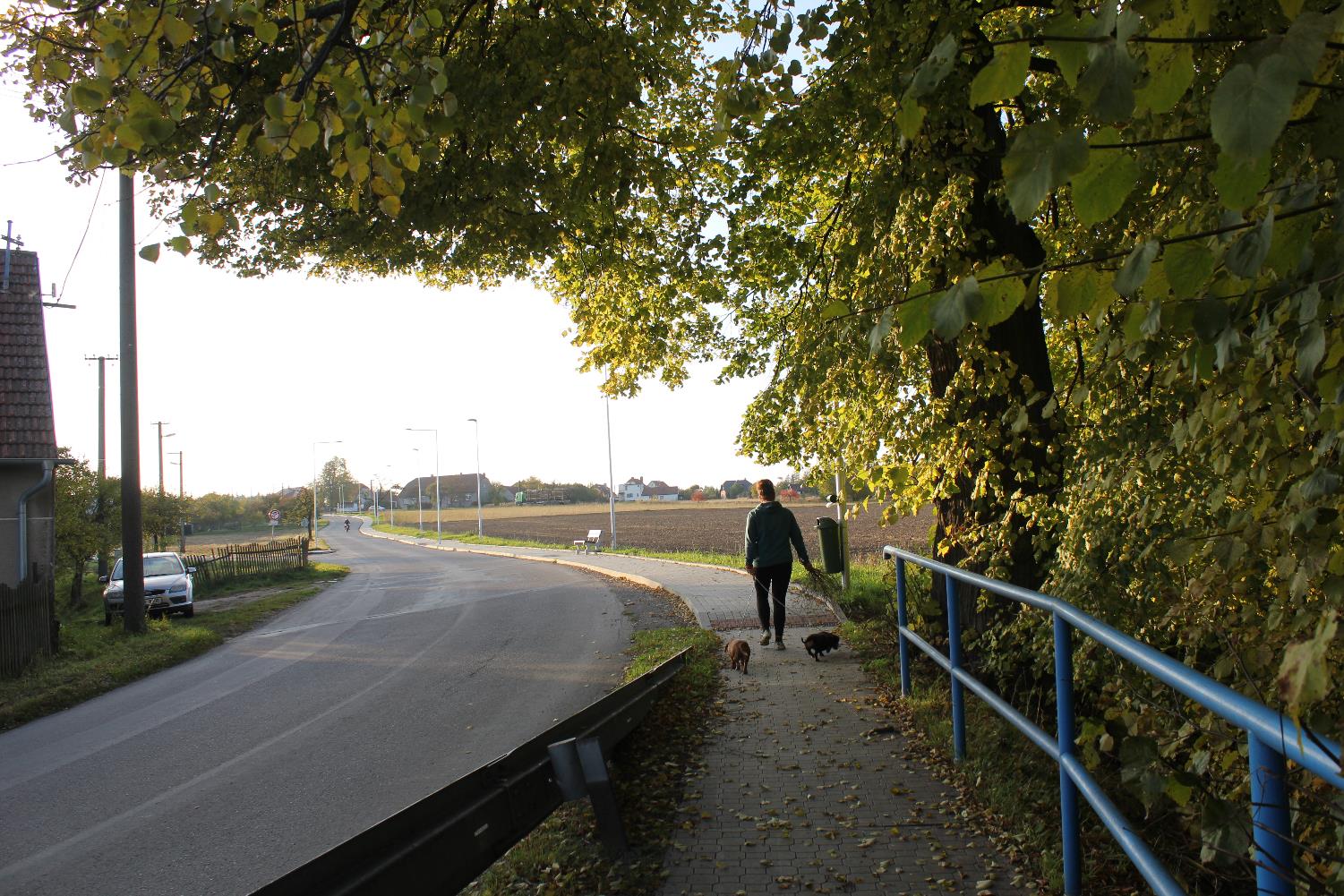 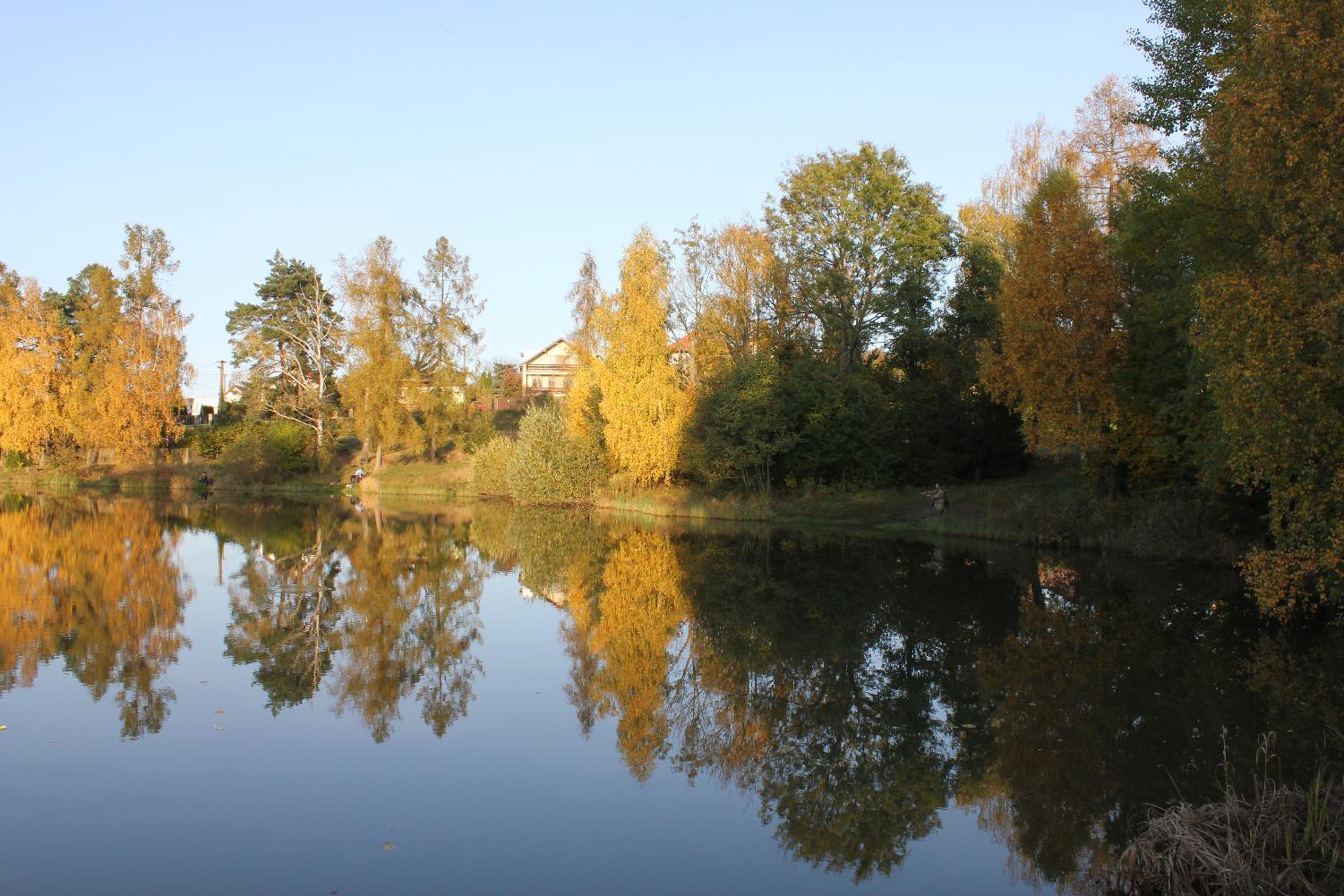 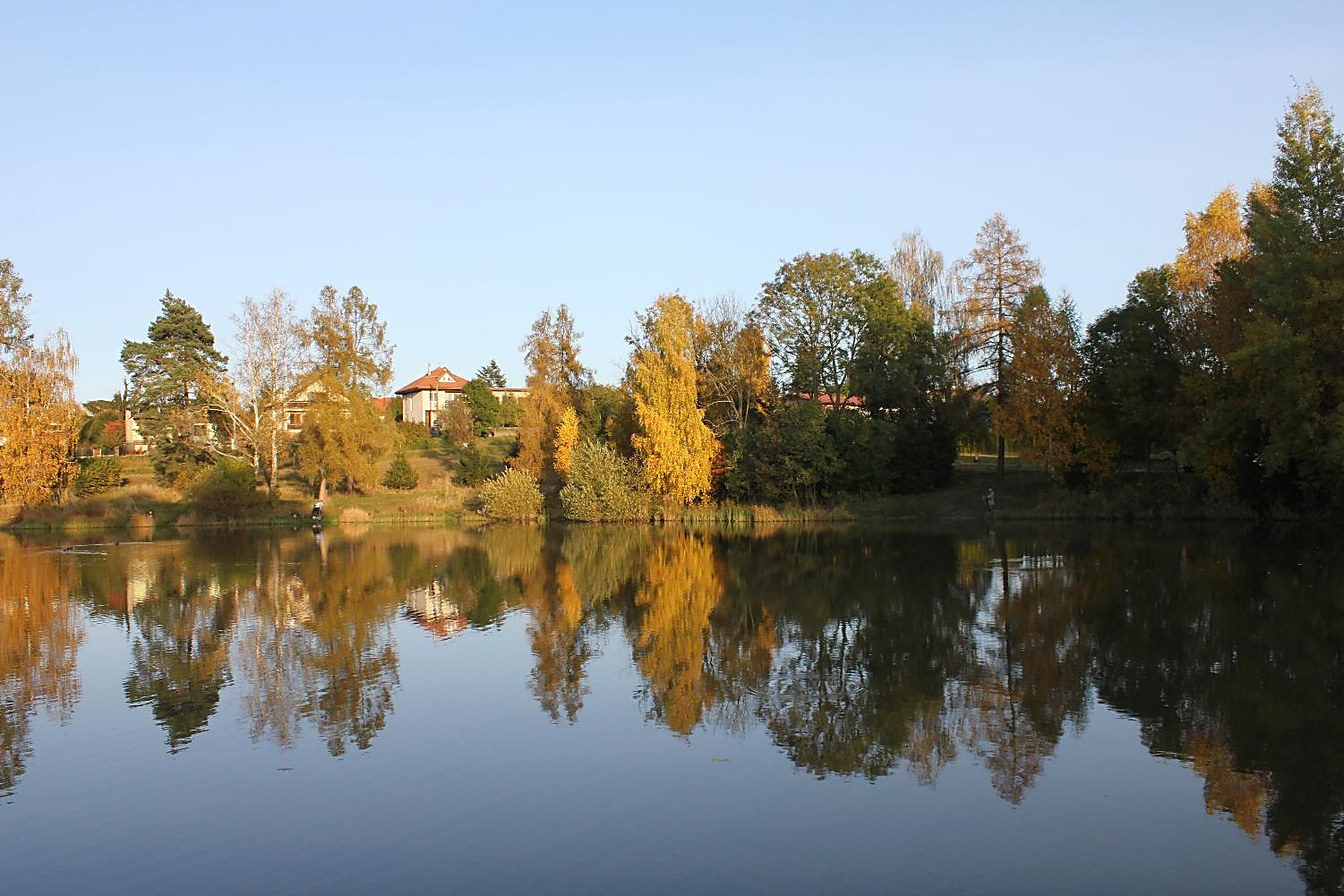 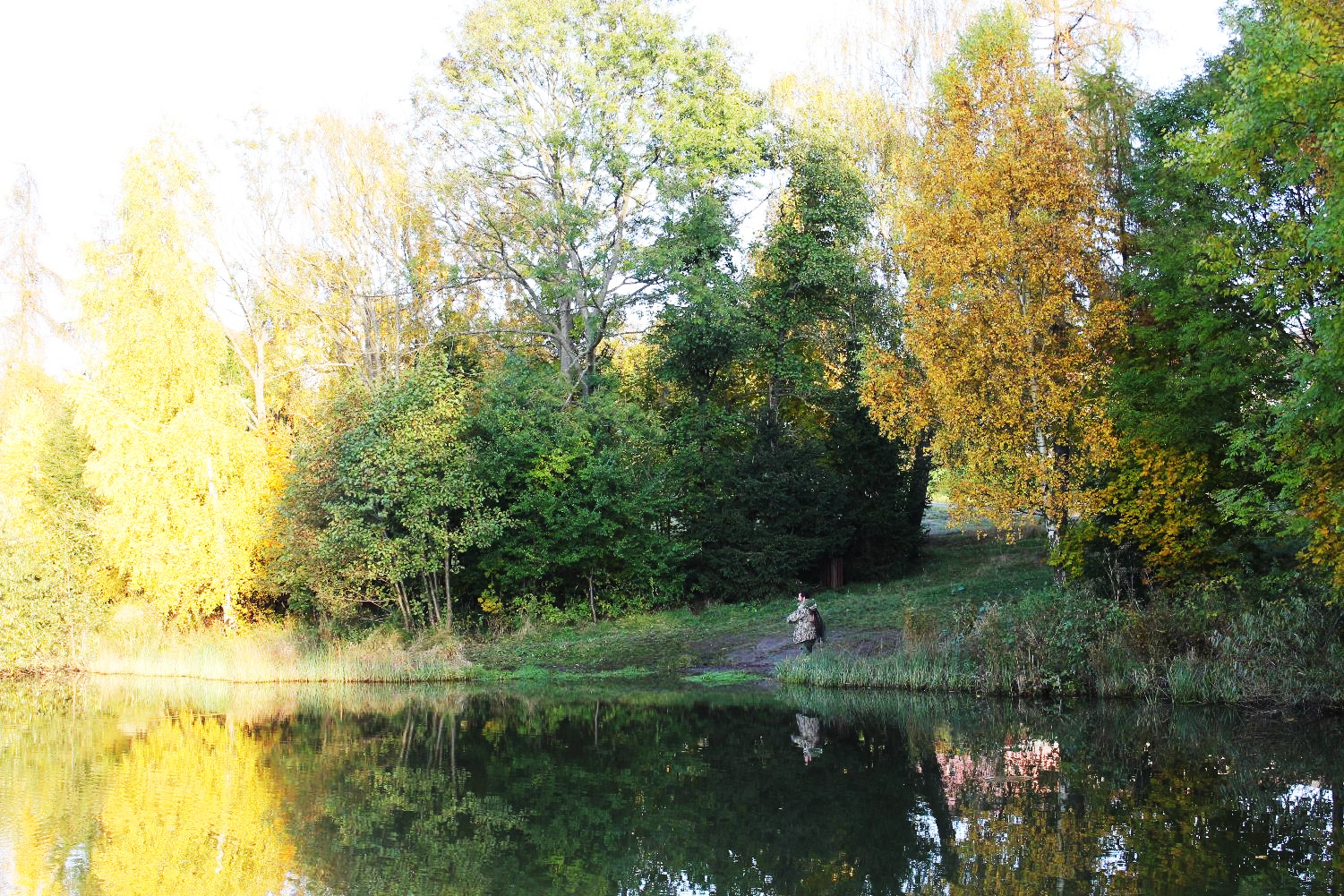 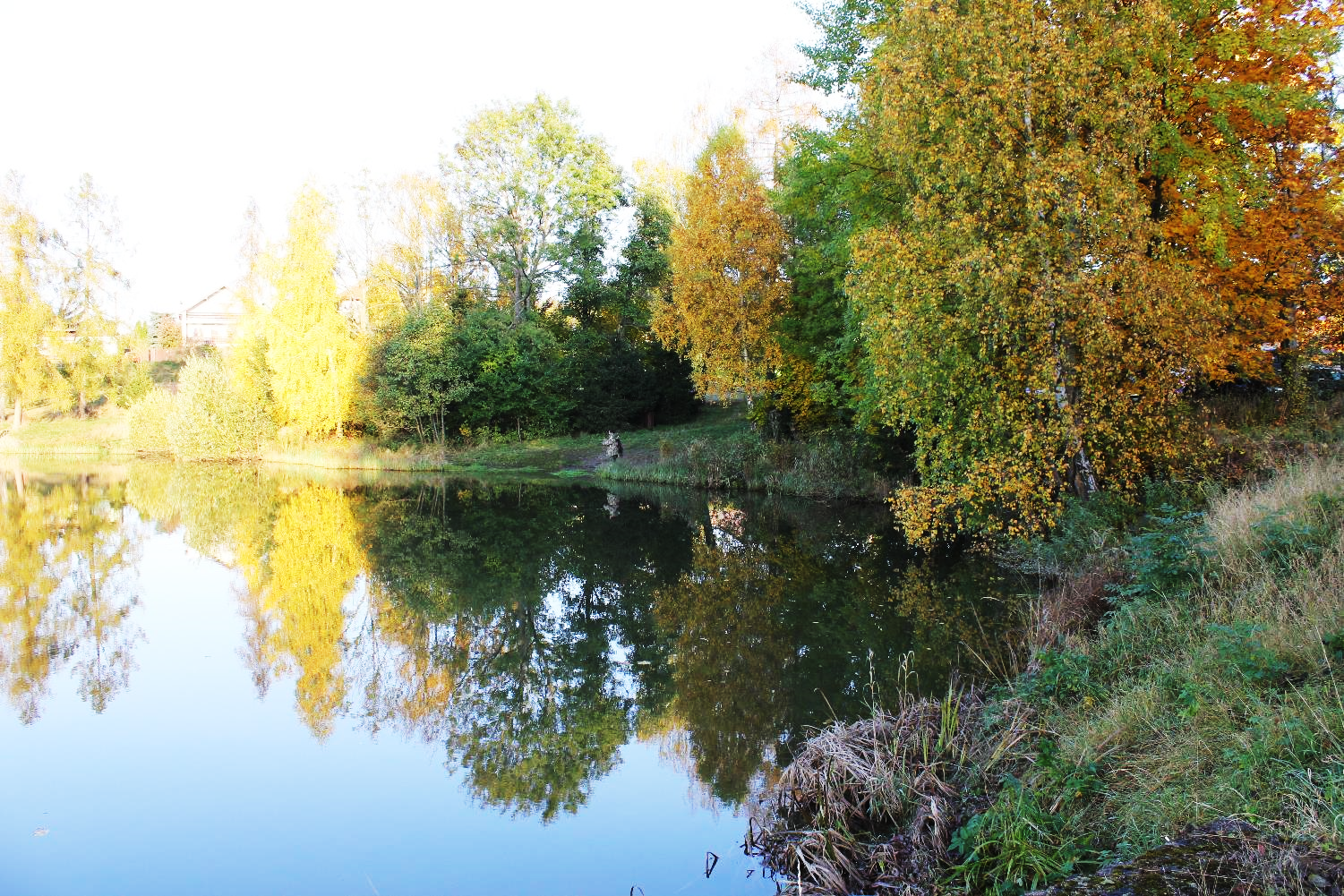 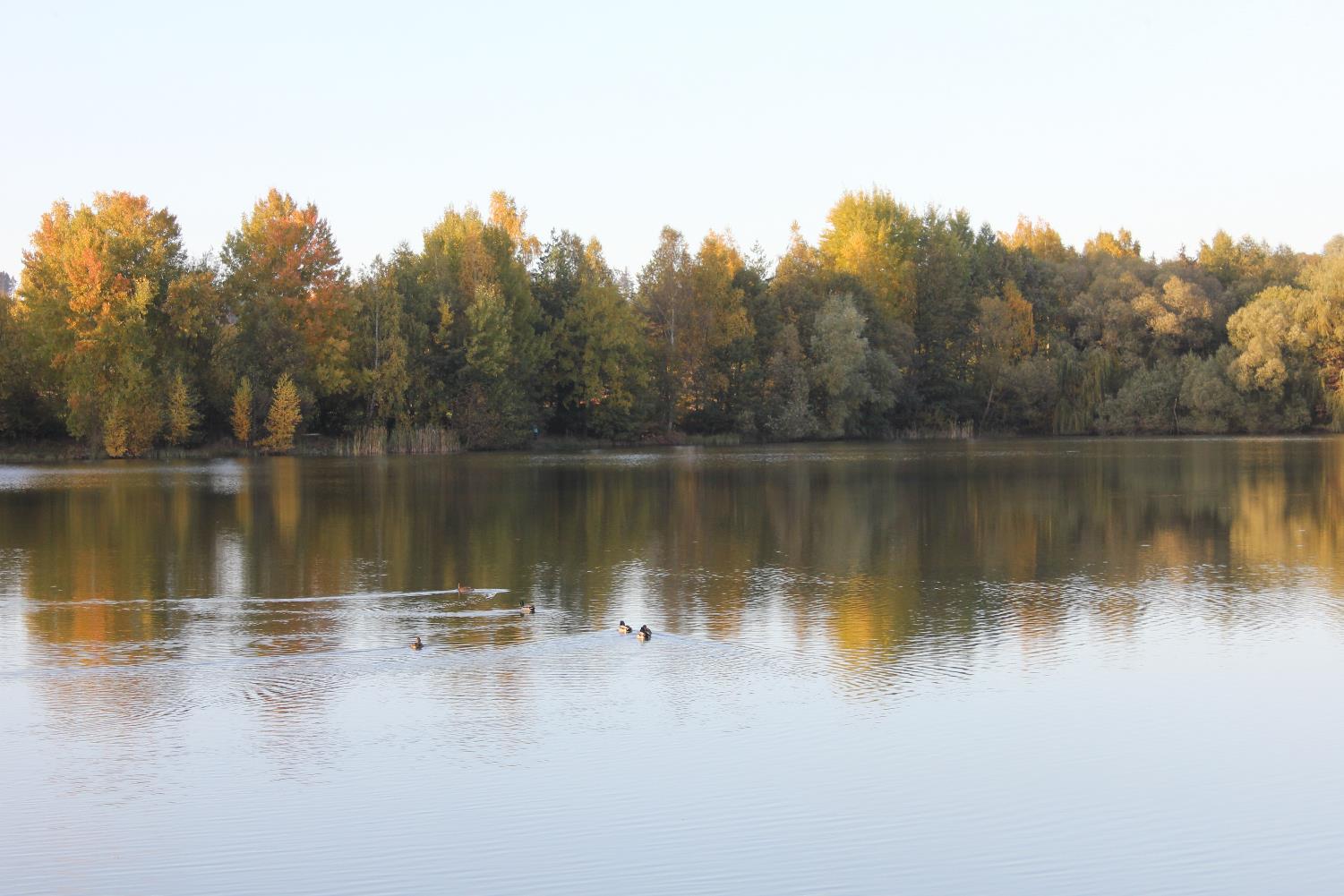 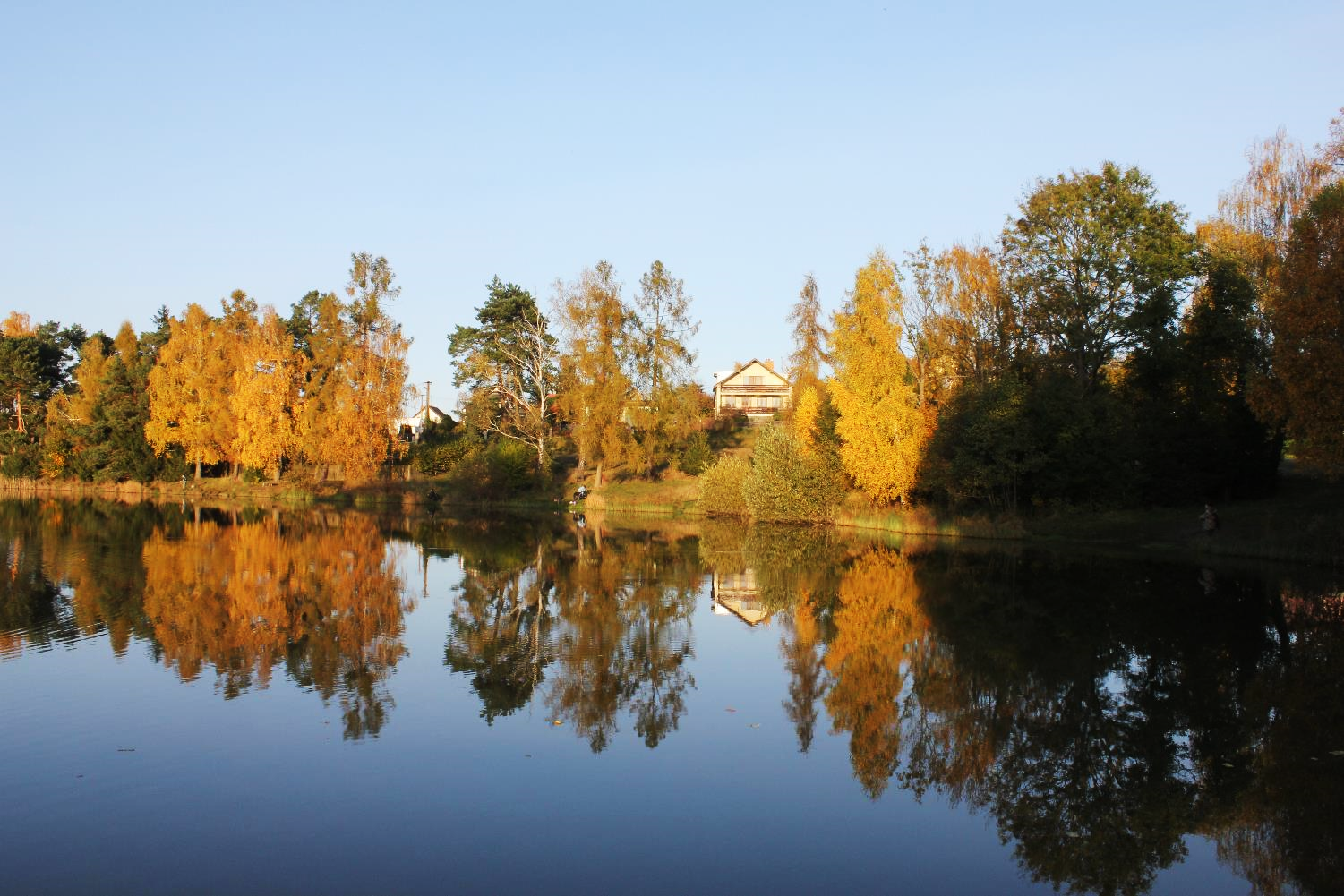 Zdálo se mi krásně, žádný větřík a tak jsem se těšil, že pořídím zase pěkné vodní zrcadlení. Bohužel vodní hladina se mírně vlnila a tak zrcadlení je trochu rozmazané.
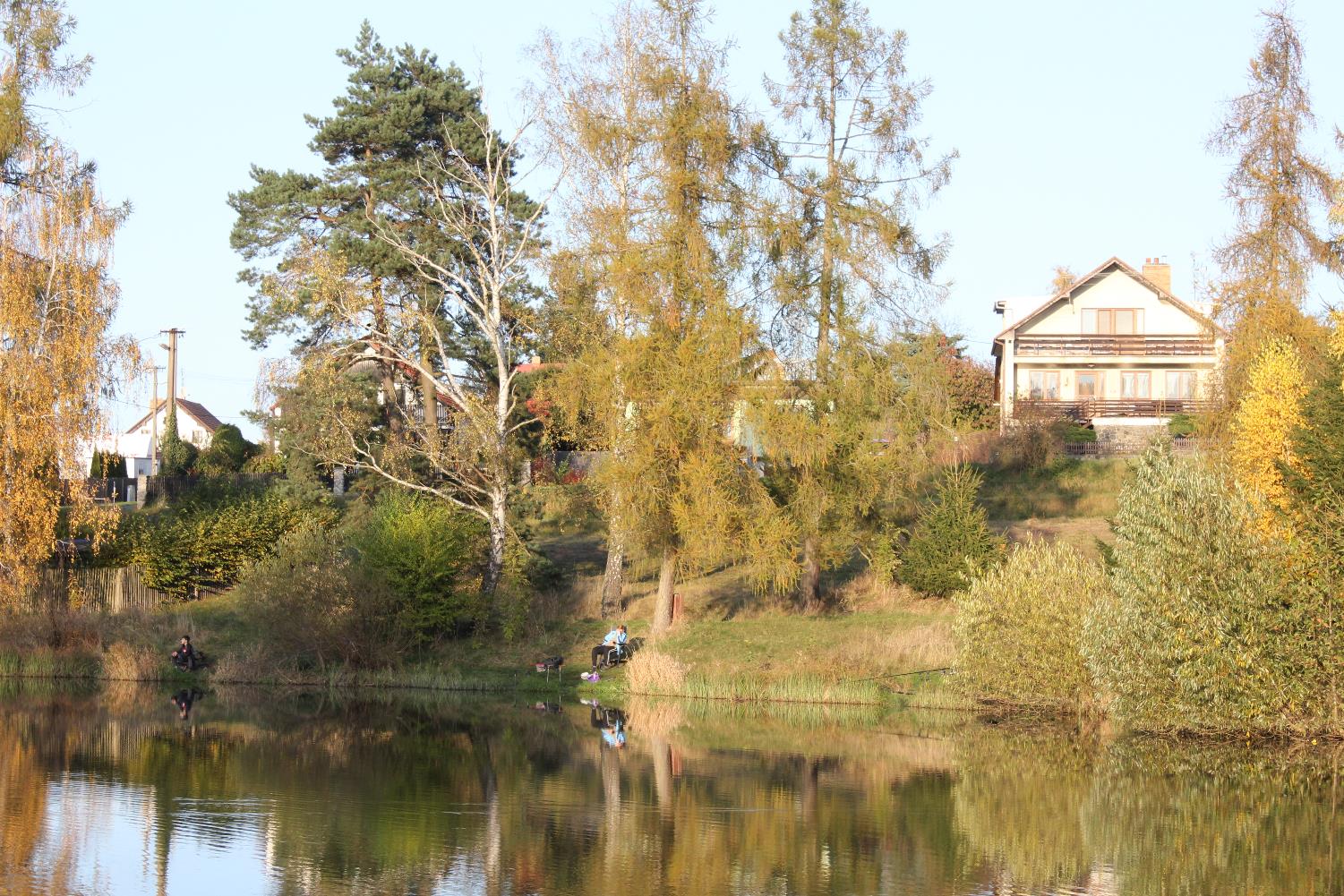 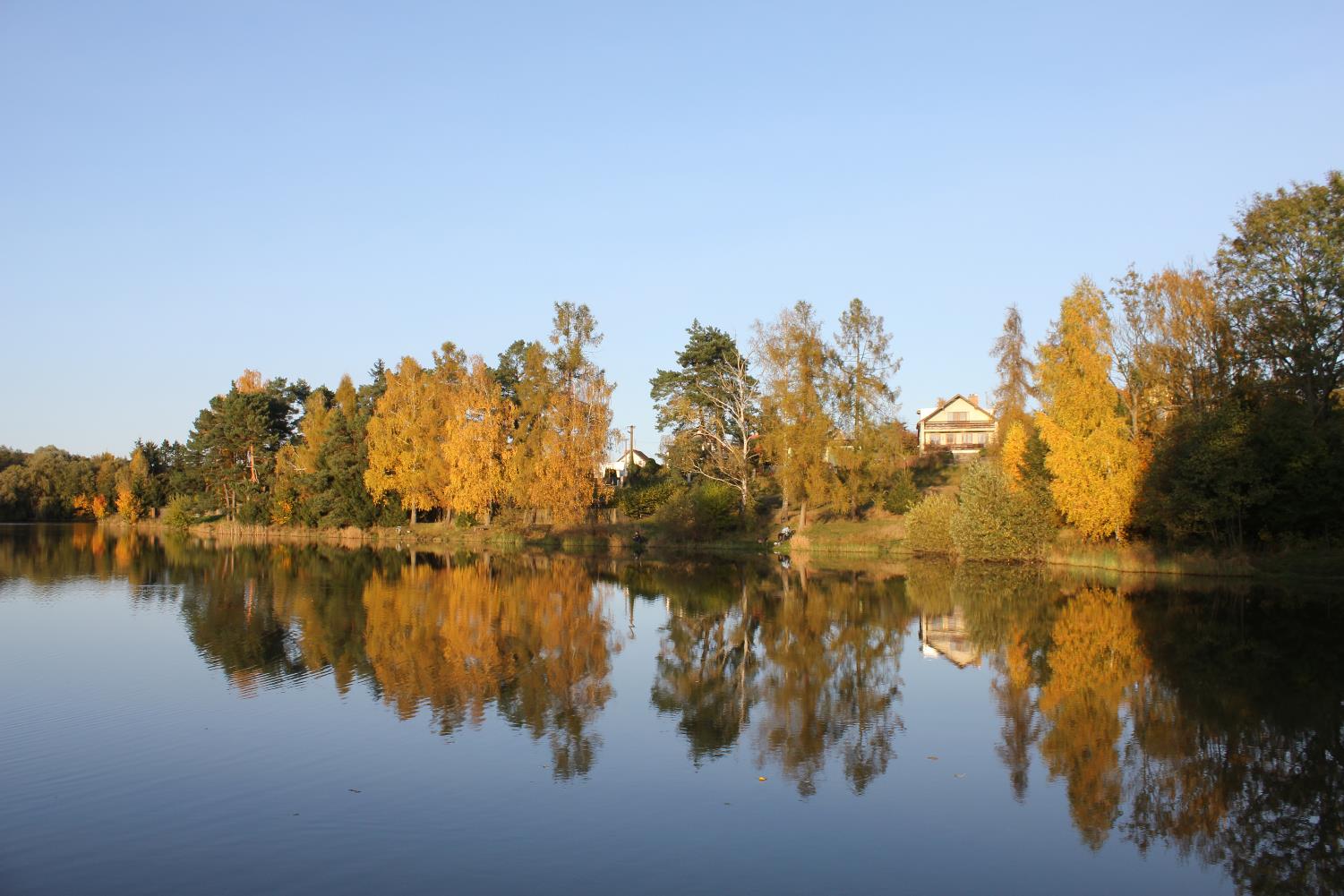 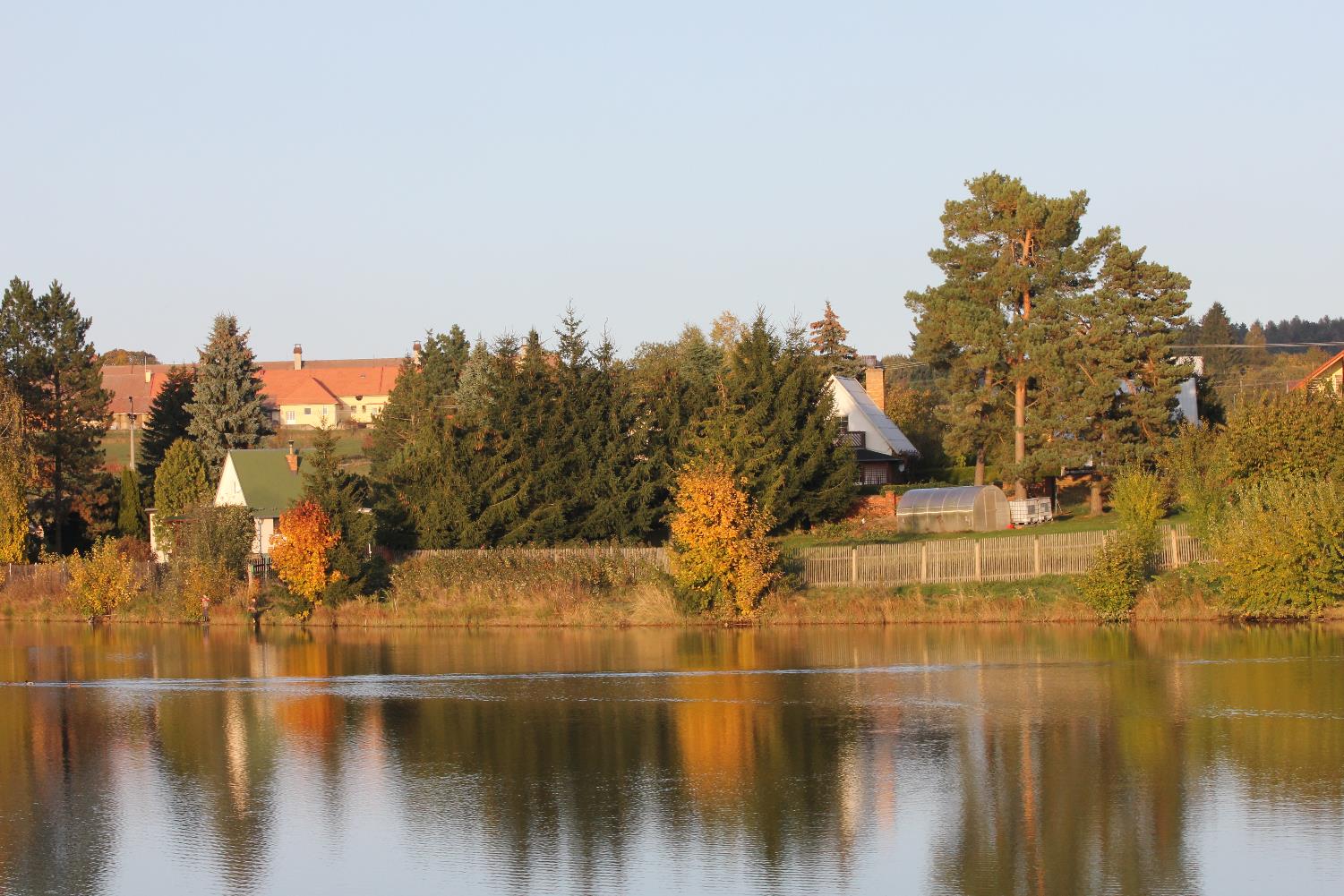 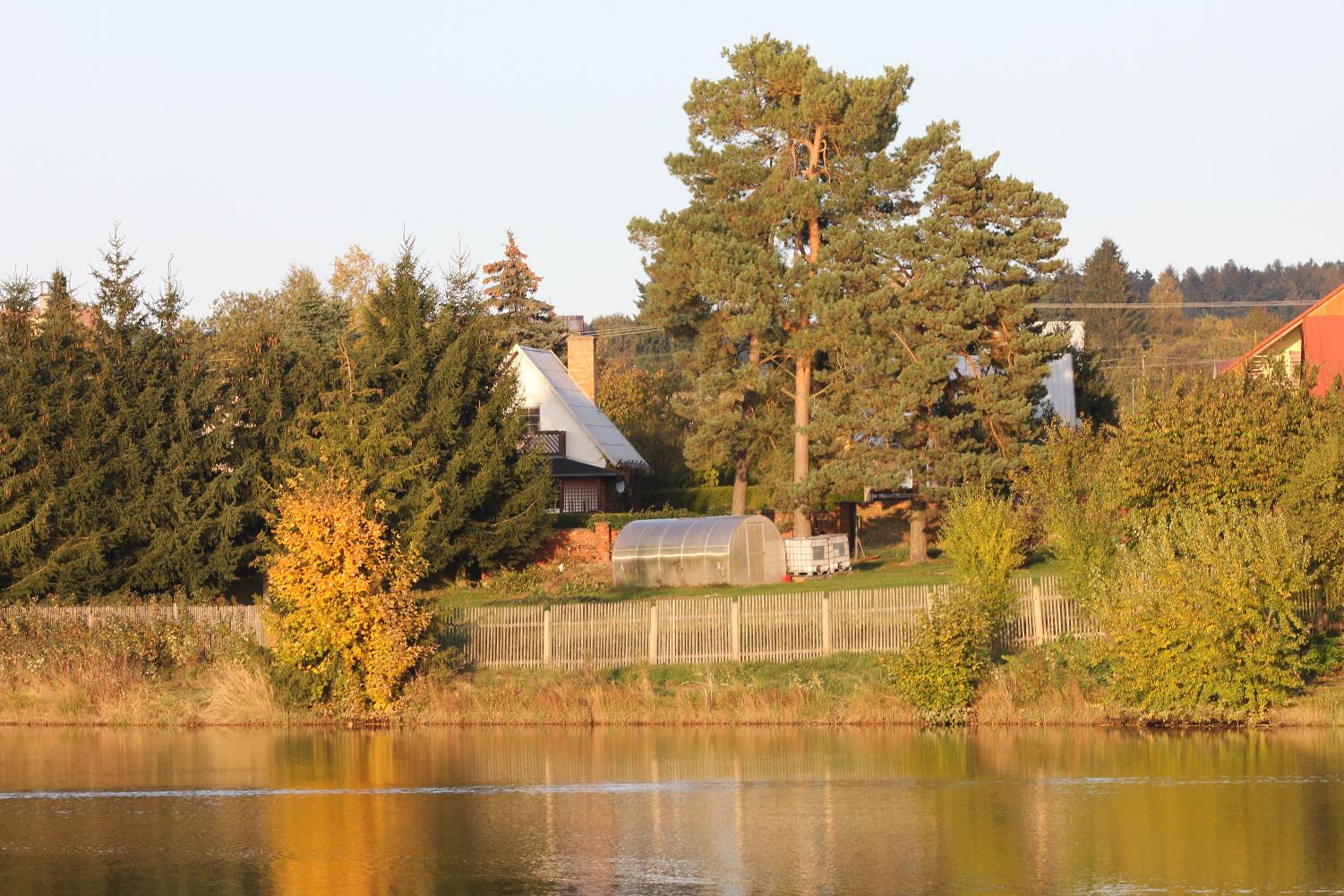 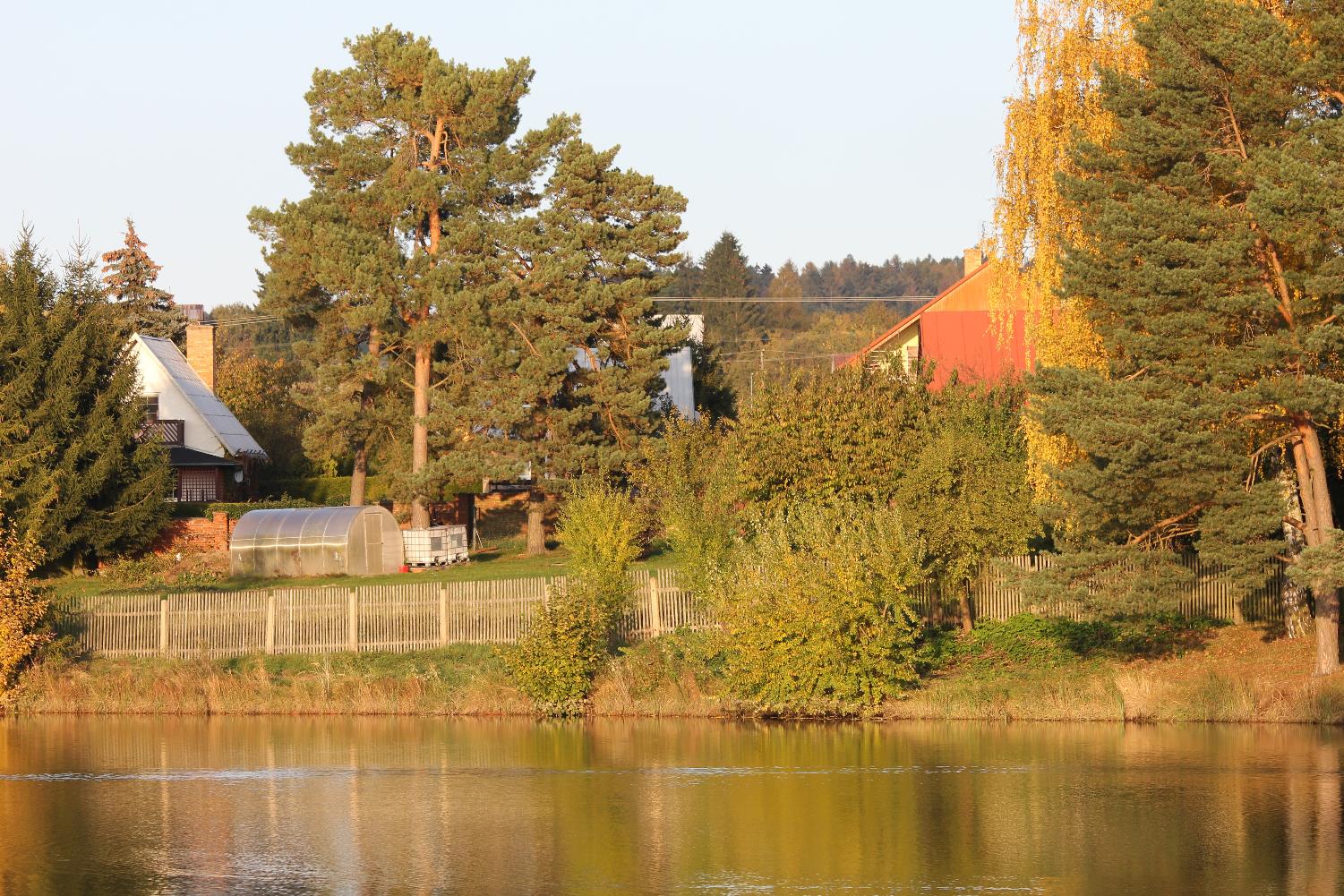 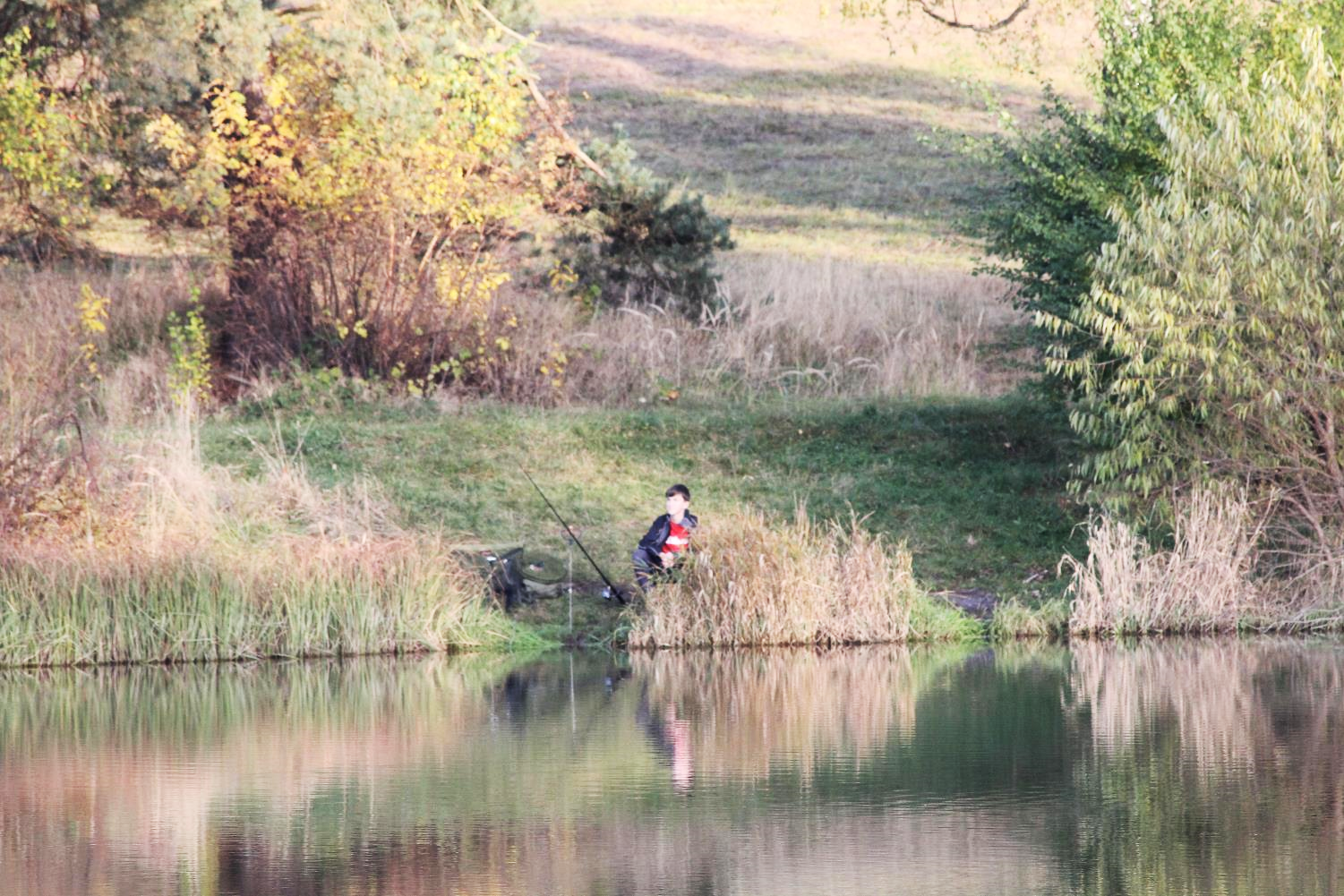 Rybáři si užívali večerního sluníčka.
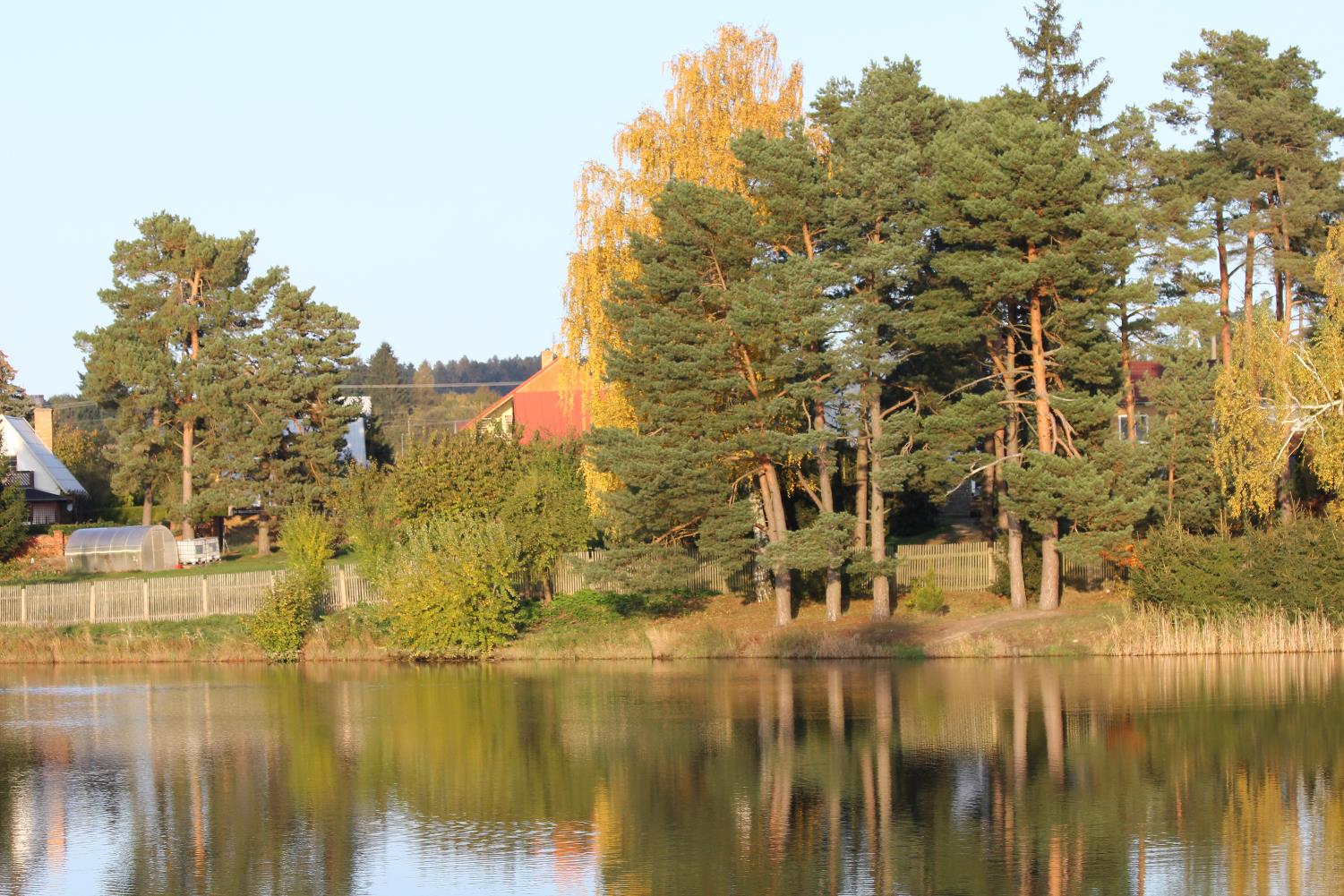 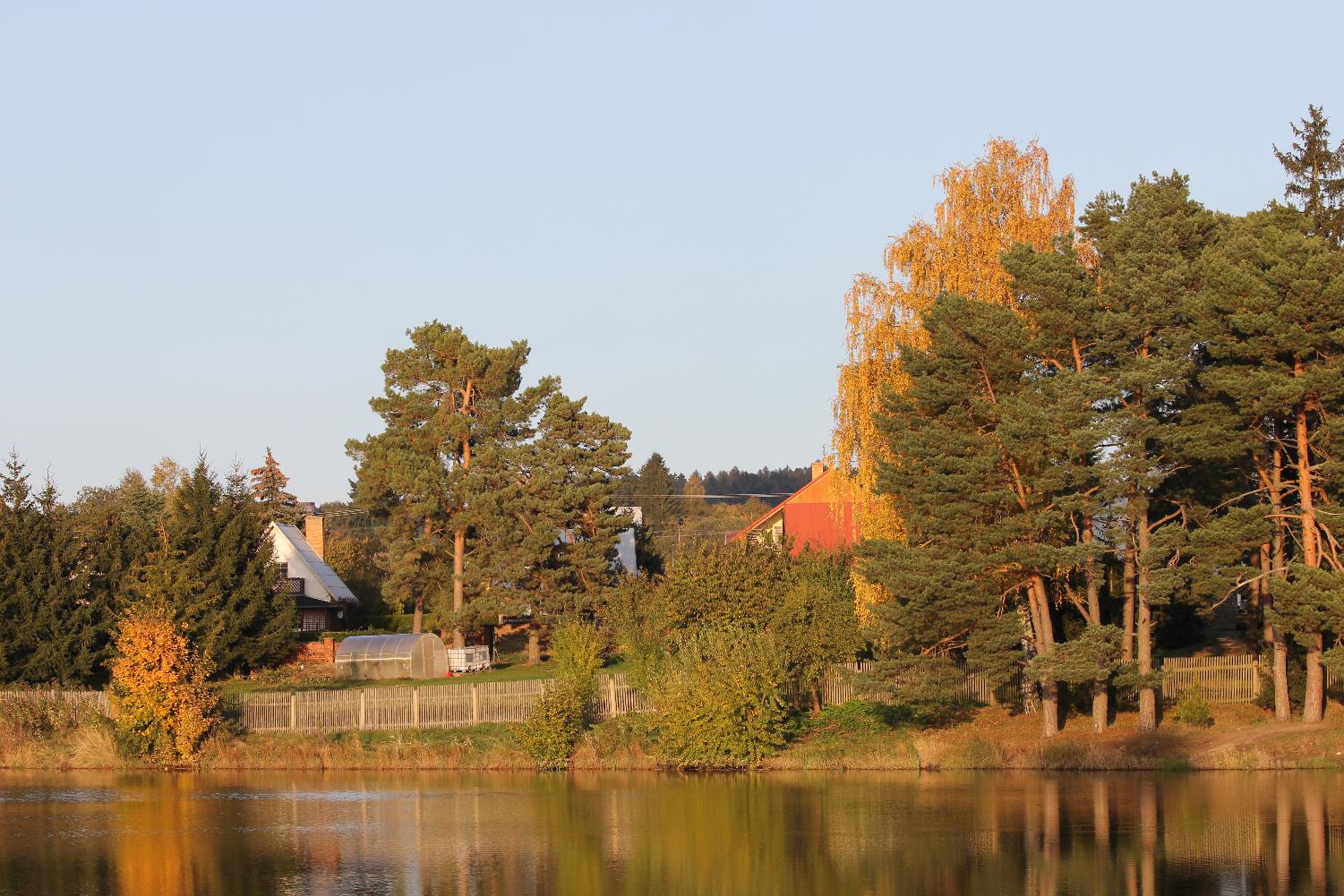 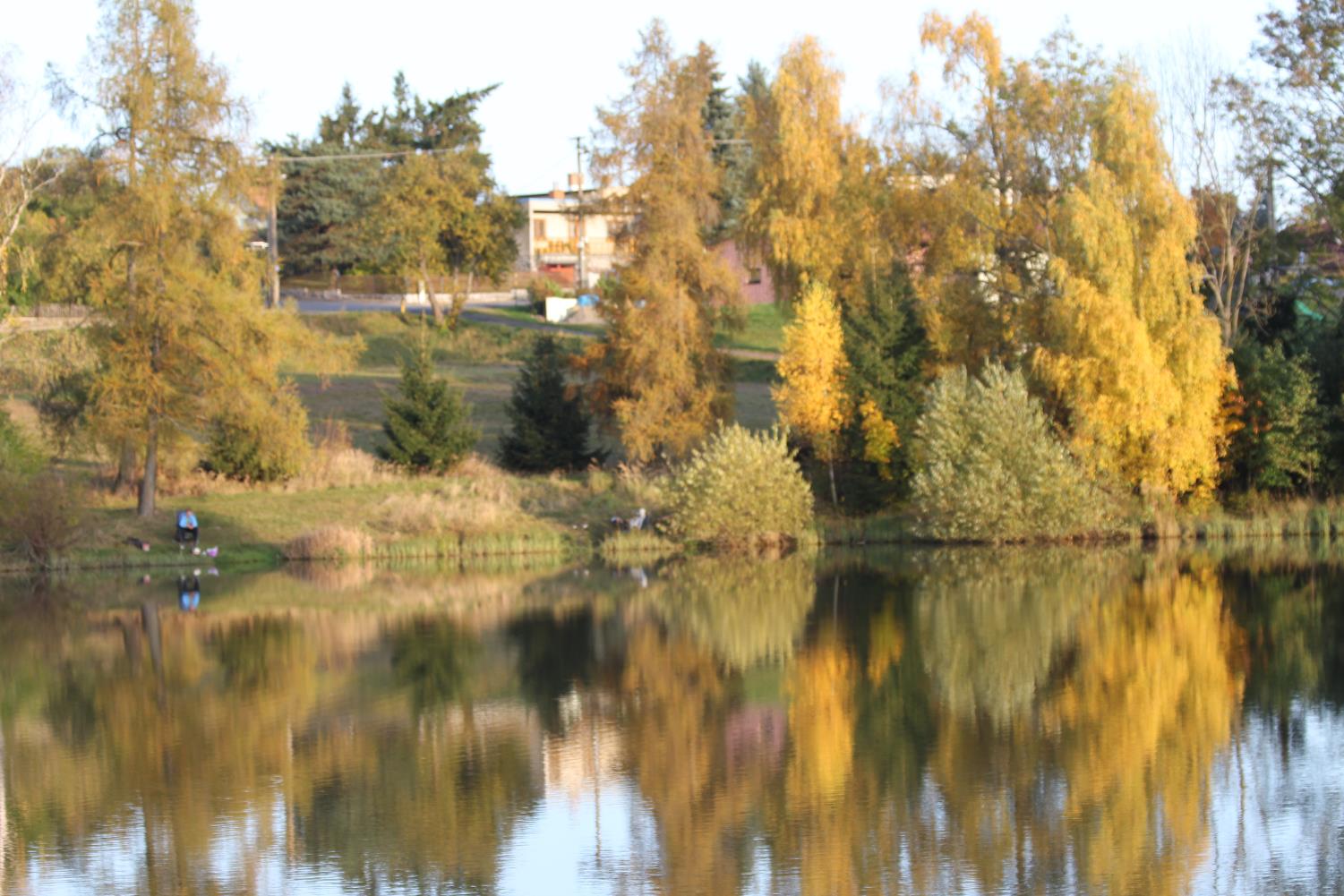 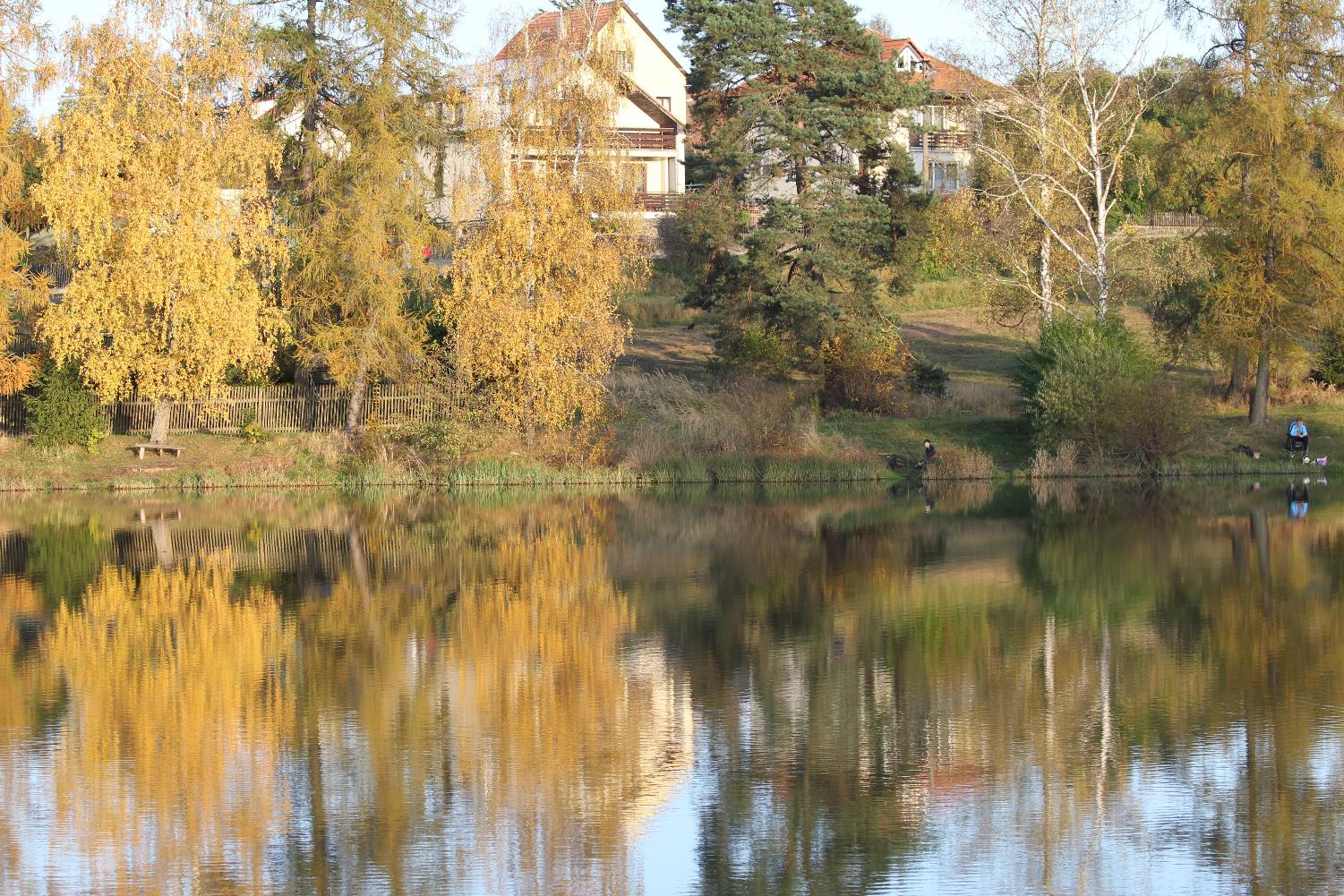 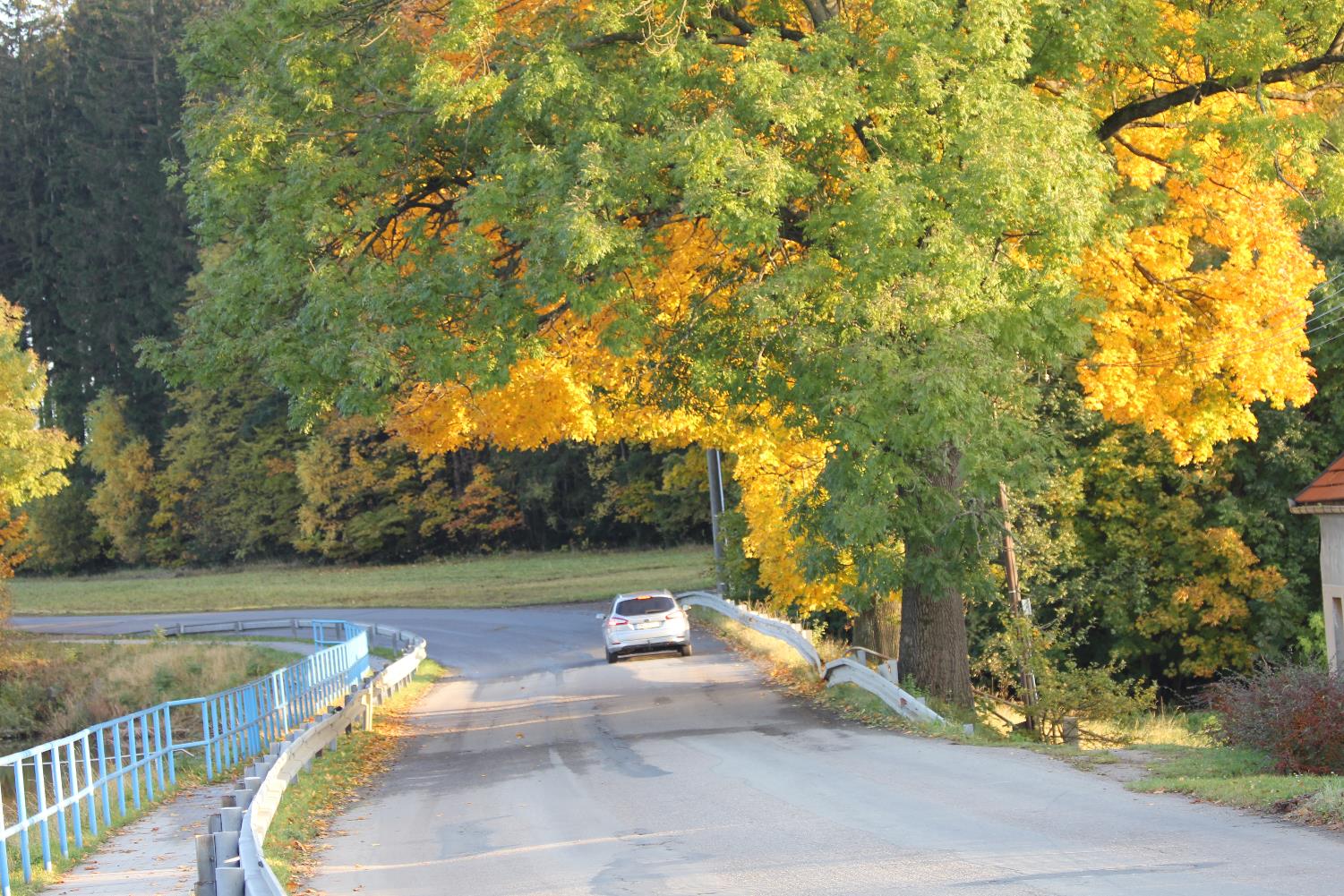 A tak zase pomalu domů, vzpomínat v osamění na staré dobré časy